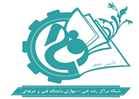 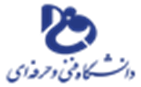 نام واحد/شرکت:
ایده محوری:
مشخصات تیم کاری
مشخصات اعضای تیم(نام و نام خانوادگی، تحصیلات و  تخصص ها،..)
در صورت ثبت شرکت، تصویر اساسنامه و روزنامه رسمی پیوست شود.
مقدمه
مقدمه، پیش گفتاری از طرح و وضعیت پیشرفت فعلی طرح
توضیحاتی در خصوص زمینه ی کاری و فعالیت واحد
(موارد بالا حداکثر 2 اسلاید)
تشریح ایده محوری
نام محصول/ خدمت، عنوان و نتیجه ایده محوری
چگونگی اجرا و پیاده سازی طرح
(موارد بالا حداکثر 2 اسلاید)
برنامه کاری
برنامه کاری و زمان بندی 6 ماهه واحد فناور
بازار فروش
توضیحاتی در خصوص بازار کار و مشتریان
برنامه ورود به بازار
(موارد بالا حداکثر 2 اسلاید)
اعتبارات
میزان اعتبار مورد نیاز با ذکر موارد تخصیص یافته (آورده ی متقاضی،سرمایه گذار و ...)
مدل کسب و کاری
مدل کسب و کاری حداکثر 2 اسلاید
پایان